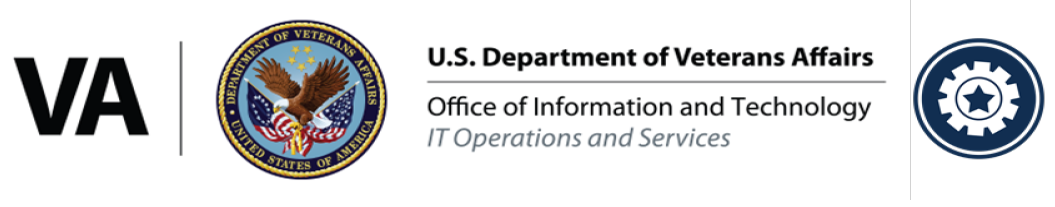 Webex – Best Practices
Quick Reference Guide for 
Webex Best Practices
External Spaces

With Webex, you can work with both internal teammates and external vendors, customers, and partners. Spaces with external participants will have a yellow icon on the bottom right of your Teams window.




When working with external members, there are some guidelines you should follow for appropriate collaboration:
Awareness: When setting up new teams and spaces, let everyone know if the intention is to include external people. A best practice is to indicate ‘EXTERNAL’ clearly in the space name.
Moderation: For more control, turn on “moderate space” to control membership.
Spaces: Spaces within teams offer an easy way to work with external people, without giving full access to the entire team.
1
Click this icon to quickly see a list of people with email domains outside of your company.
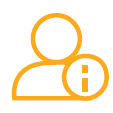 2
Audio

Here are a few tips for a better audio experience:
Mute yourself when you are not speaking, especially if you are in a loud or public area.
Use a headset when connecting audio via a computer. This will enhance your audio quality.
3
Video

Webex allows you to enhance your meeting experience with video.

When using video, here are some guidelines to get the best experience possible:
Bandwidth is needed for high-quality video. Use Wi-Fi for your video call/meeting whenever possible.
Avoid awkward camera angles, such as under your chin. Position your webcam slightly above eye level for the most natural position.
Be aware of your surroundings. Avoid sitting in front of a window during the day, as you will appear shadowed.
Be mindful of your background when working from home or even in the office. Ensure no personal or confidential information can be seen when you share your video. Always check the video preview before going live with video.
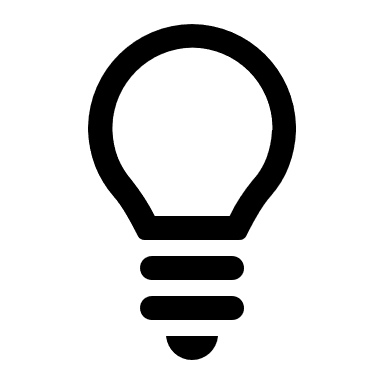 TIP
To adjust your audio and video settings, click on your profile icon.  Select Settings and choose Audio or Video to properly select your sound devices or adjust camera settings.